Deep Reinforcement Learning for Communication and Network
Presented by: Najeeba Mohd
Supervised by: Prof. Mohab Mangoud
For AIE604 course project
Content
Why ?
DRL tools to find optimal policies for network entities in reasonable time
Related work - A
Related work - B
Related work - B
NS3-gym Tool
Ns3-gym works as a gate for the RL environment to be fed by the data generated in the simulator. 
 the simulation should be accurately mapping the real-world environment
The Gym framework is a python independent code, mainly it will provide an interface to access the state and execute actions in that environment.
The Middleware in the framework consists of environment gateway (C++) and environment proxy (Python). 
The gateway is located within the simulator to gather environment states and provide it as structured numerical data and also translates the received actions. 
the proxy task is to expose the received environment state toward the agent through the Gym API
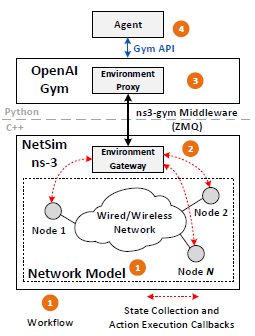 Ns3-Gym
Before implementation, we need to mention that we have went through many sources to get familiar with DRL concept, starting with the MDP and going through the RL and Q-Learning equations, until reaching the understanding of DQL. 
One of the good sources explaining RL in a clear simple way: https://www.youtube.com/playlist?list=PLgPe2w6G51vNh8uG_11VqXA389oufBVMo 
step by step through required installations and implementations (including guidance for OS).
Additional tool: Ubuntu Operating System (Linux-based) over a Virtual Machine
Ns3-gym implementation
CartPole from Gym library
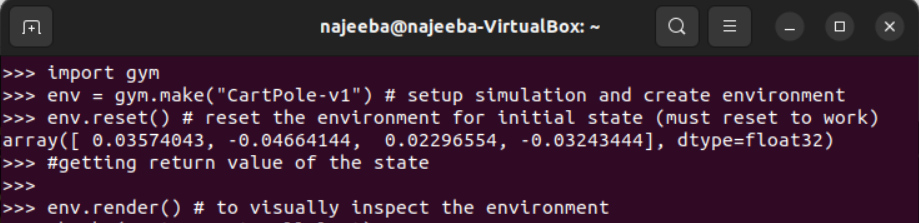 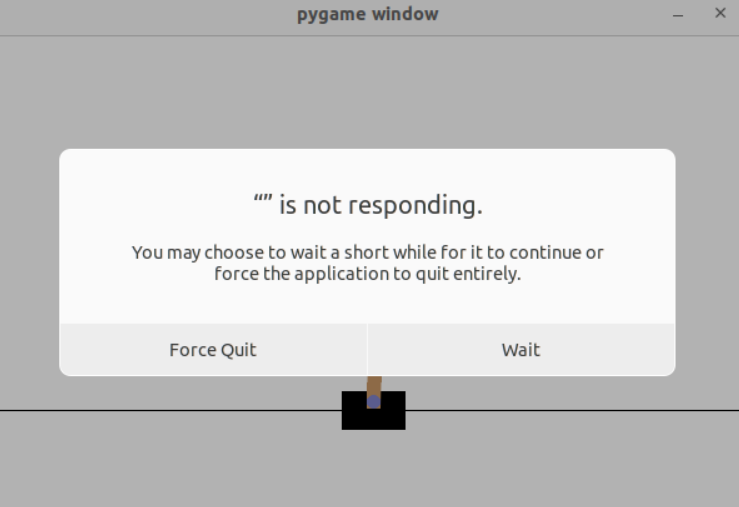 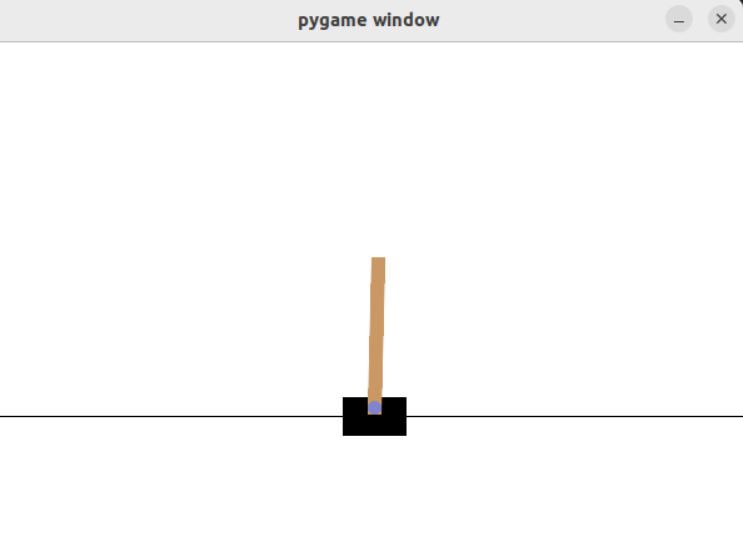 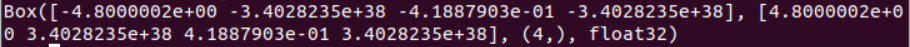 Ns3-gym implementation
Example 1
Loop ?
CartPole from Gym library
CartPole from Gym library
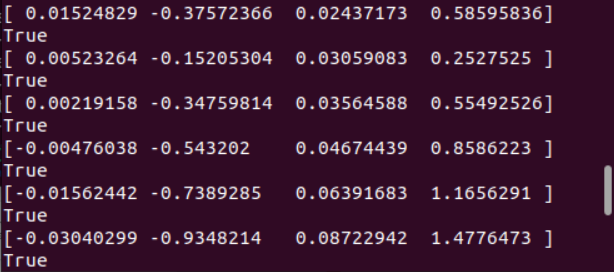 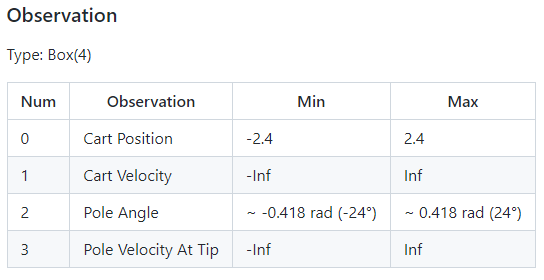 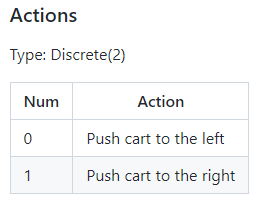 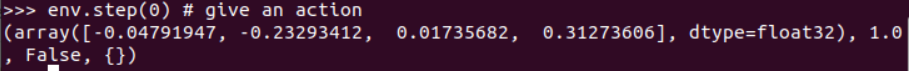 Ns3-gym implementation
Example 1
Loop ?
CartPole from Gym library
CartPole from Gym library
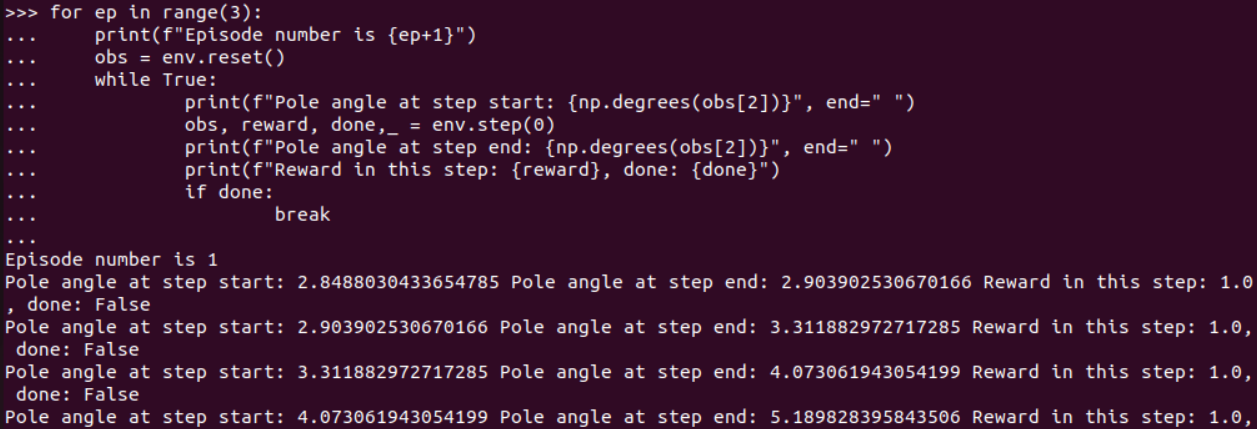 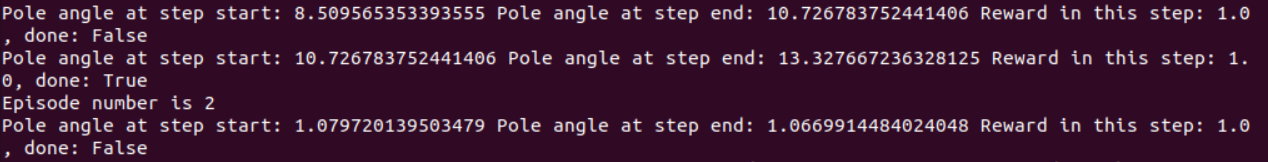 Ns3-gym implementation
Example 1
Test example for ns3-gym
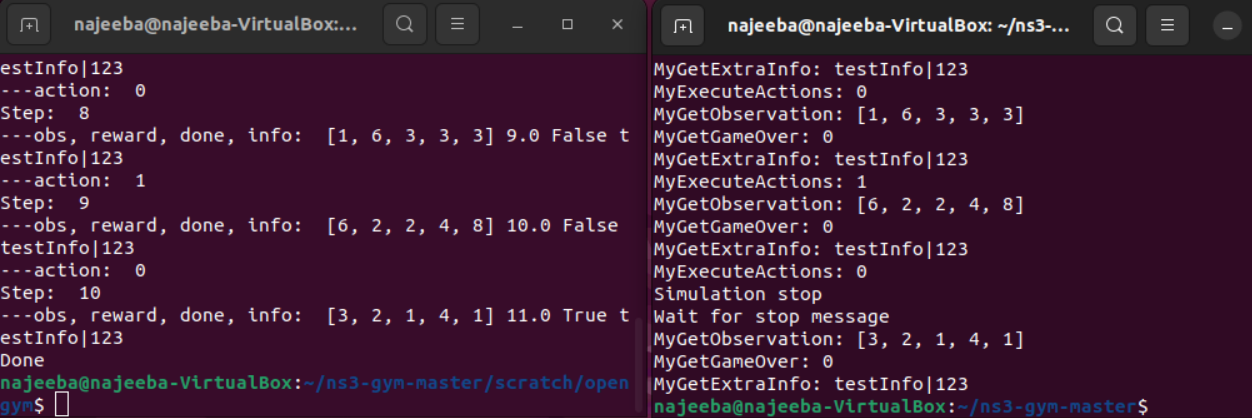 Ns3-gym implementation
Example 2
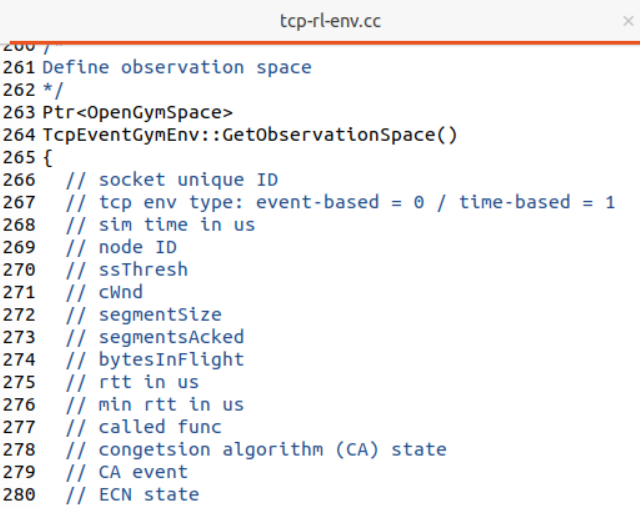 TCP example for ns3-gym
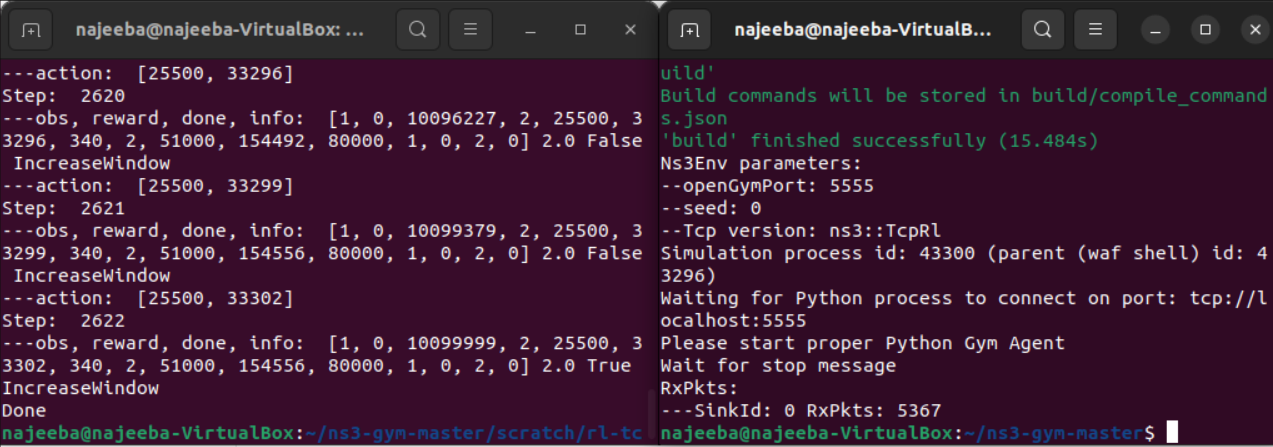 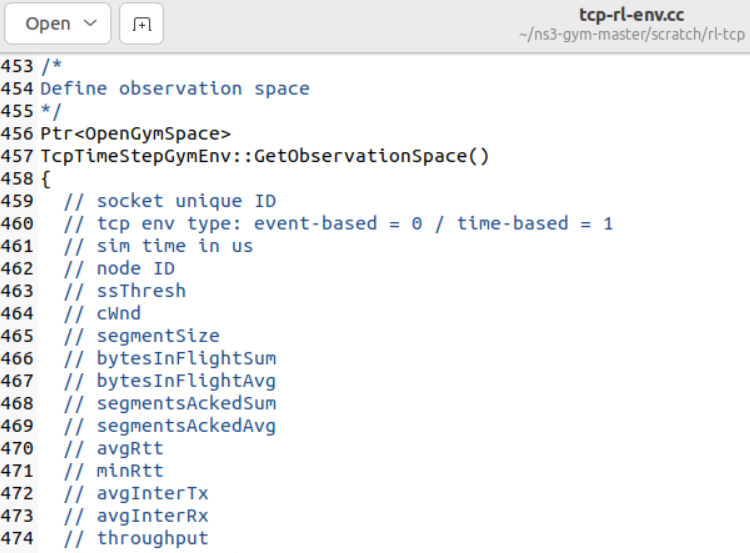 Ns3-gym implementation
Example 3
TCP example for ns3-gym
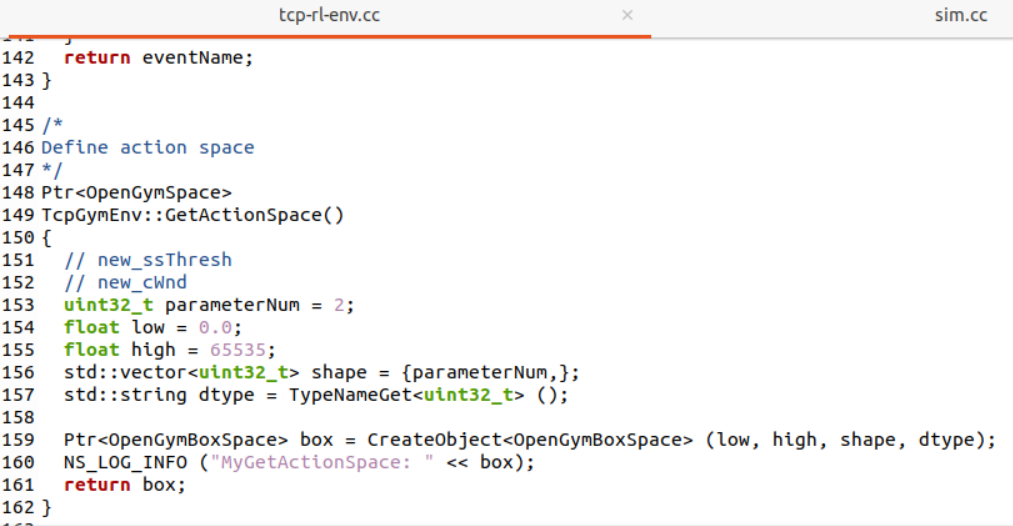 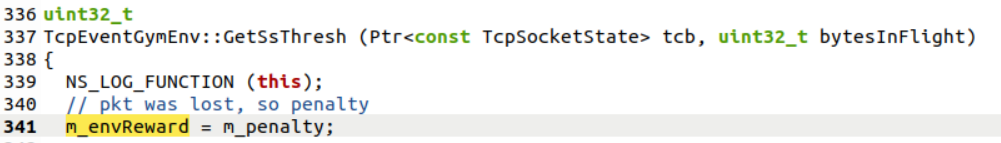 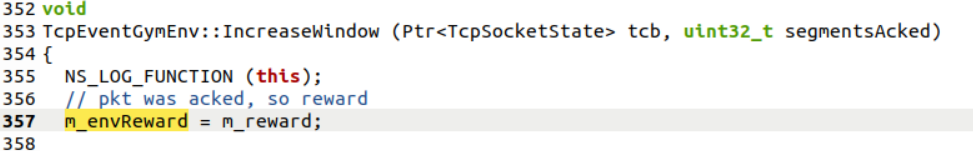 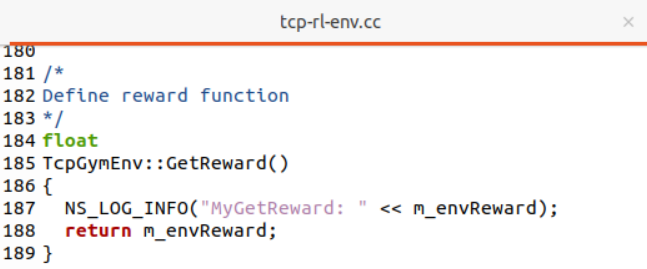 Ns3-gym implementation
Example 3
Challenges and Future work
ML and network
It is thought that network researchers lack the knowledge of ML, and at the same time ML researchers lacks the knowledge of networking, due to that, this field needs to be more involved in researches to utilize the abilities of ML for optimizations.
Environment
the nature of the application, that there is no data collection to train the model, and the need of setting the environment similar to the real-world in order to get accurate results.
Technical abilities
the technical issues that could arise in between, will require the researcher to be familiar with all required skills, including working with C++ and Python together, and the full understanding of communications and network behaviors. Furthermore, the ability to observe the results for large environments
References:
[1] Luong, N.C., Hoang, D.T., Gong, S., Niyato, D., Wang, P., Liang, Y.C. and Kim, D.I., 2019. Applications of deep reinforcement learning in communications and networking: A survey. IEEE Communications Surveys & Tutorials, 21(4), pp.3133-3174.
[2] Gawłowicz, P. and Zubow, A., 2019, November. Ns-3 meets openai gym: The playground for machine learning in networking research. In Proceedings of the 22nd International ACM Conference on Modeling, Analysis and Simulation of Wireless and Mobile Systems (pp. 113-120).
[3] Balmer, R.E., Levin, S.L. and Schmidt, S., 2020. Artificial Intelligence Applications in Telecommunications and other network industries. Telecommunications Policy, 44(6), p.101977.
[4] Saravanan, P., Subramaniyaswamy, V., Sivaramakrishnan, N., Prakash, M.A. and Arunkumar, T., 2014. Data mining approach for subscription-fraud detection in telecommunication sector. Contemporary Engineering Sciences, 7(11), pp.515-522.
[5] https://www.youtube.com/playlist?list=PLgPe2w6G51vNh8uG_11VqXA389oufBVMo 
[6] https://www.gymlibrary.ml/
[7] https://github.com/openai/gym/wiki
[8] https://github.com/tkn-tub/ns3-gym
Thank you